Day 2 – Eating Out
Restaurant
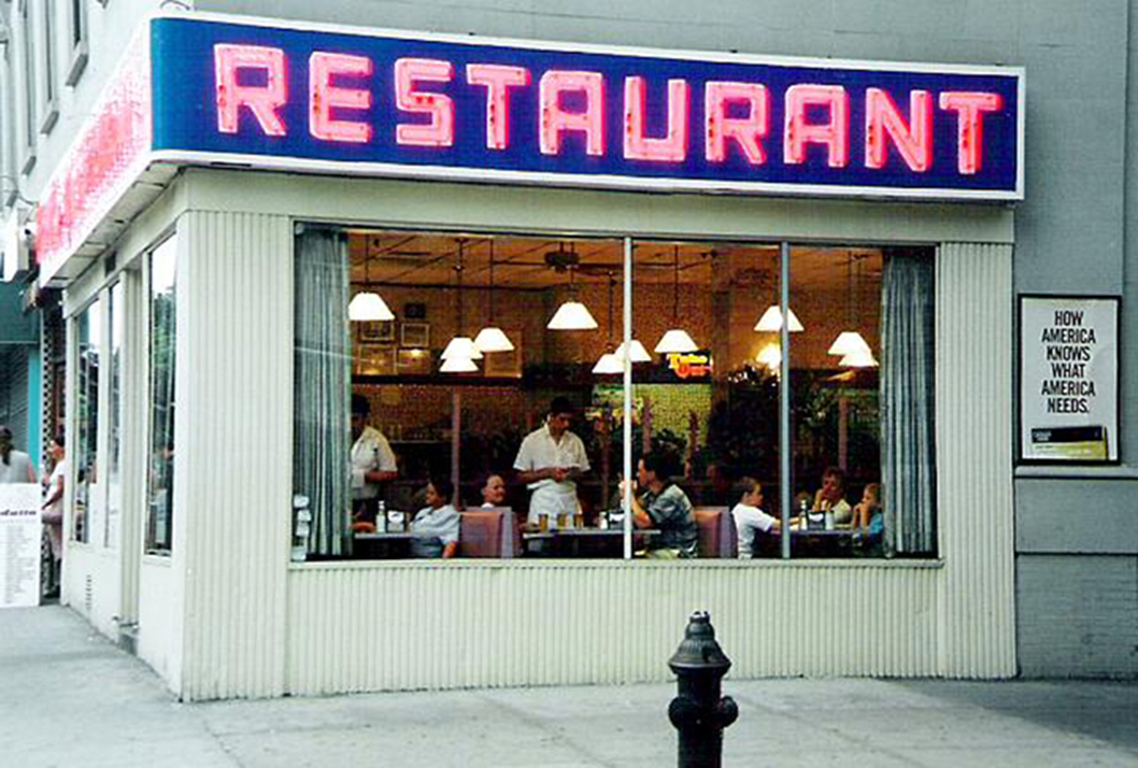 Day 2 – Eating Out
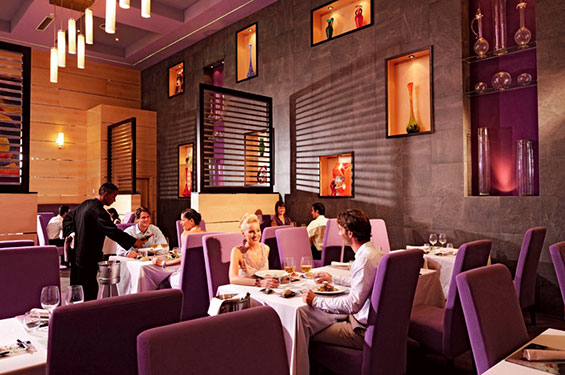 Day 2 – Eating Out
Menu
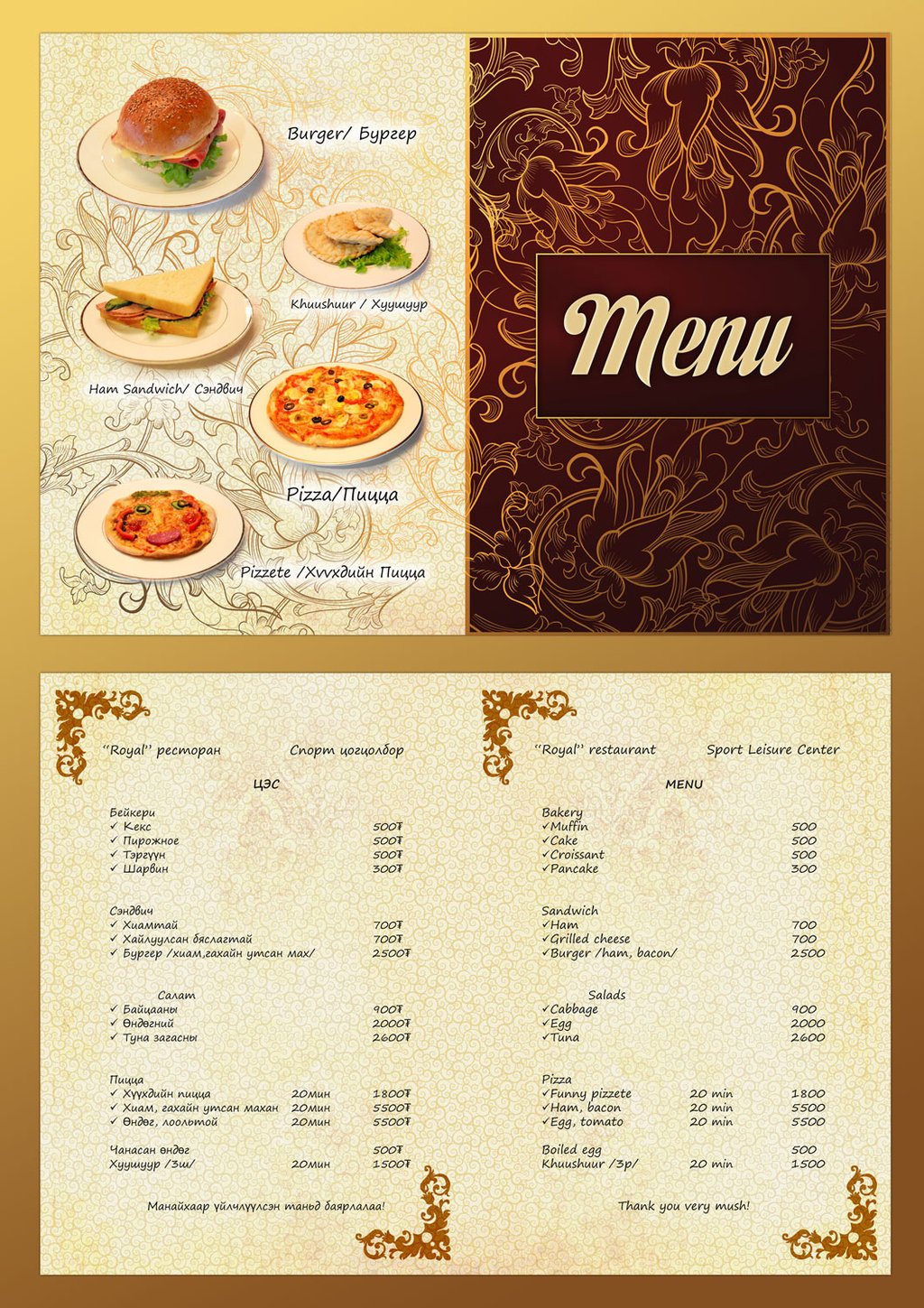 Day 2 – Eating Out
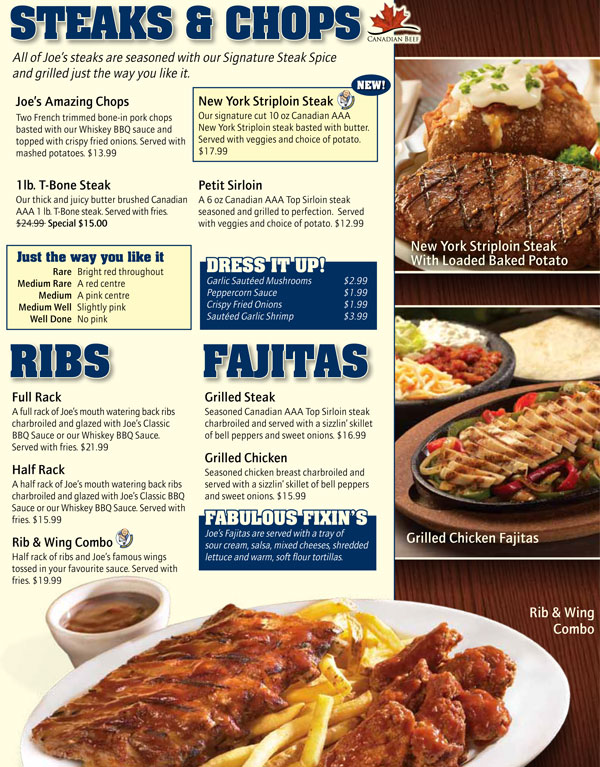 Menu
Day 2 – Eating Out
Menu
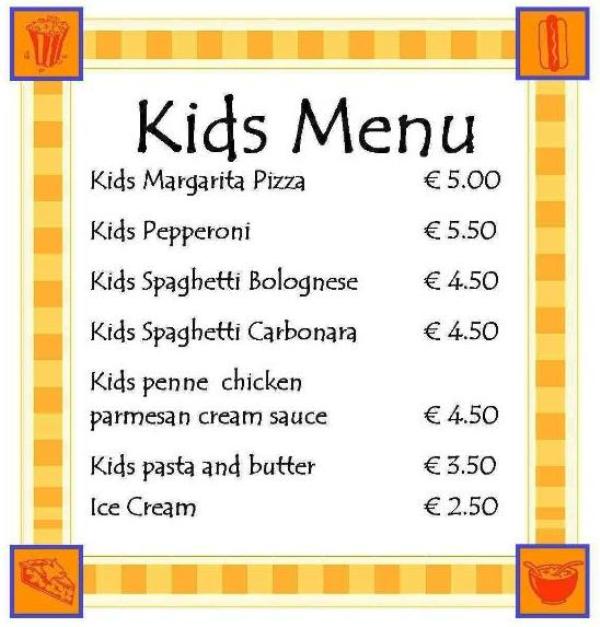 Day 2 – Eating Out
Waiter
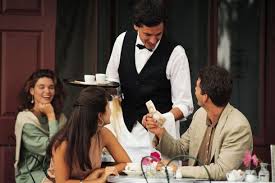 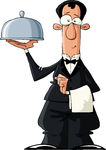 Day 2 – Eating Out
Waitress
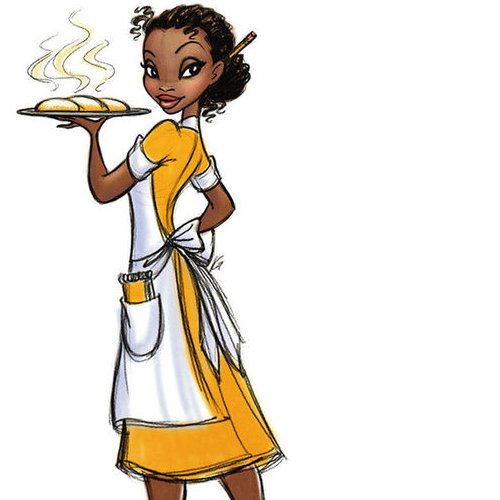 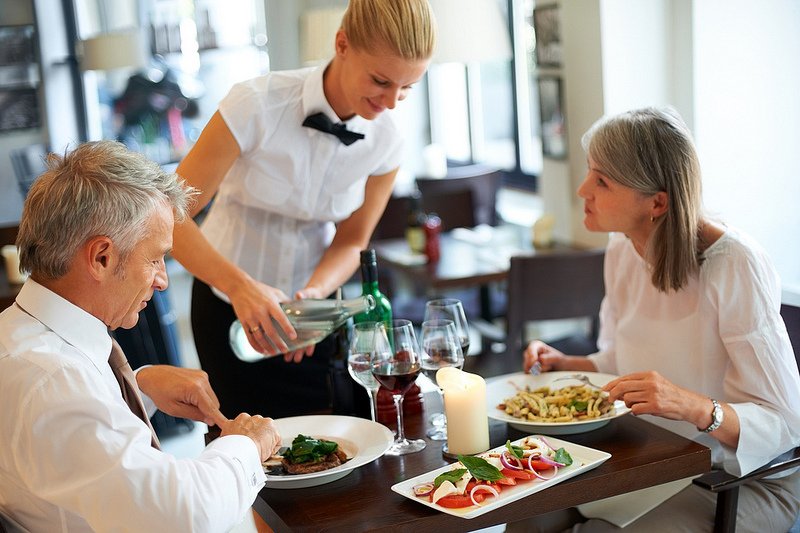 The End